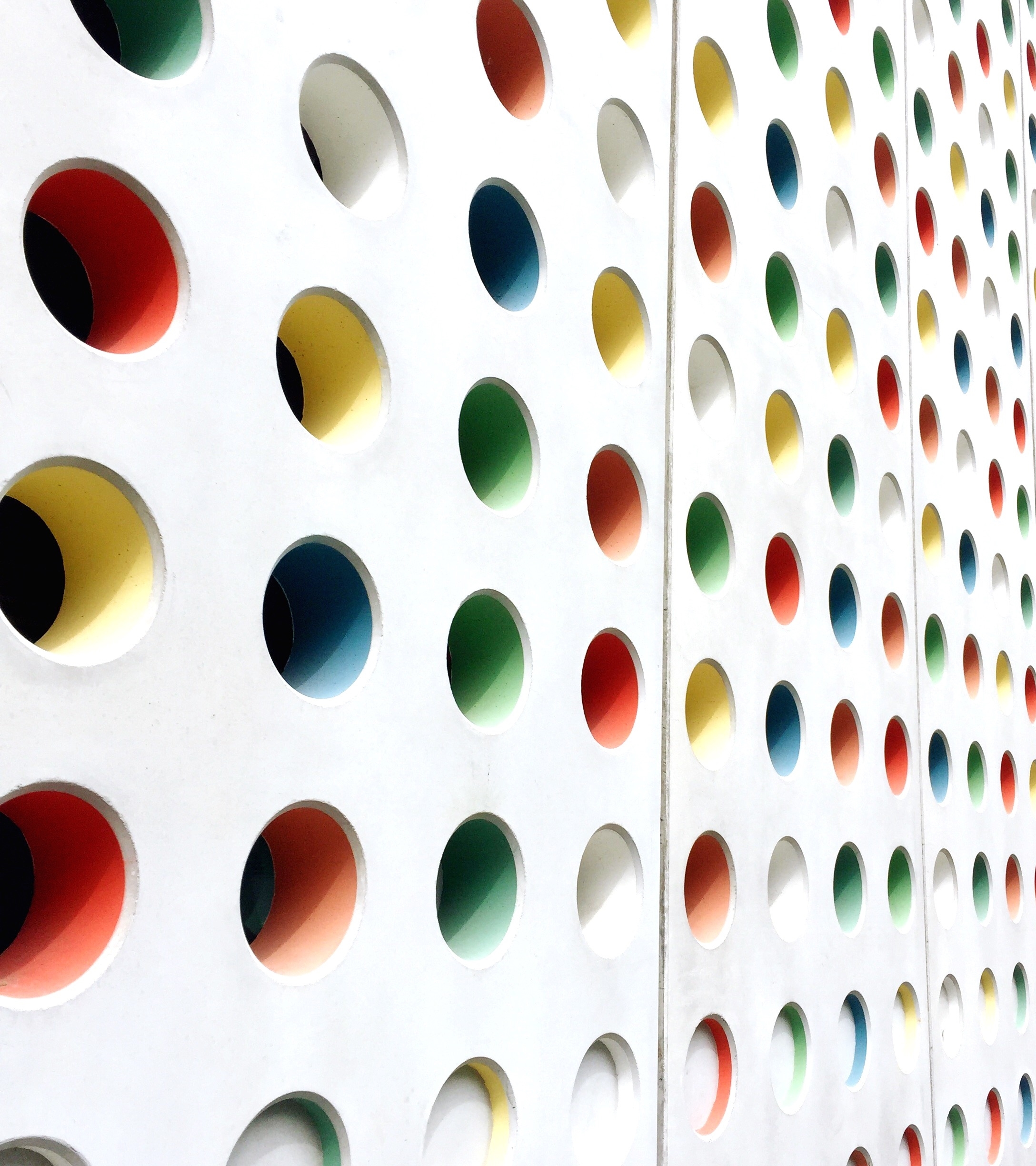 Rate of Return Analysis
Elnaz gholipour
Spring 2019-2020
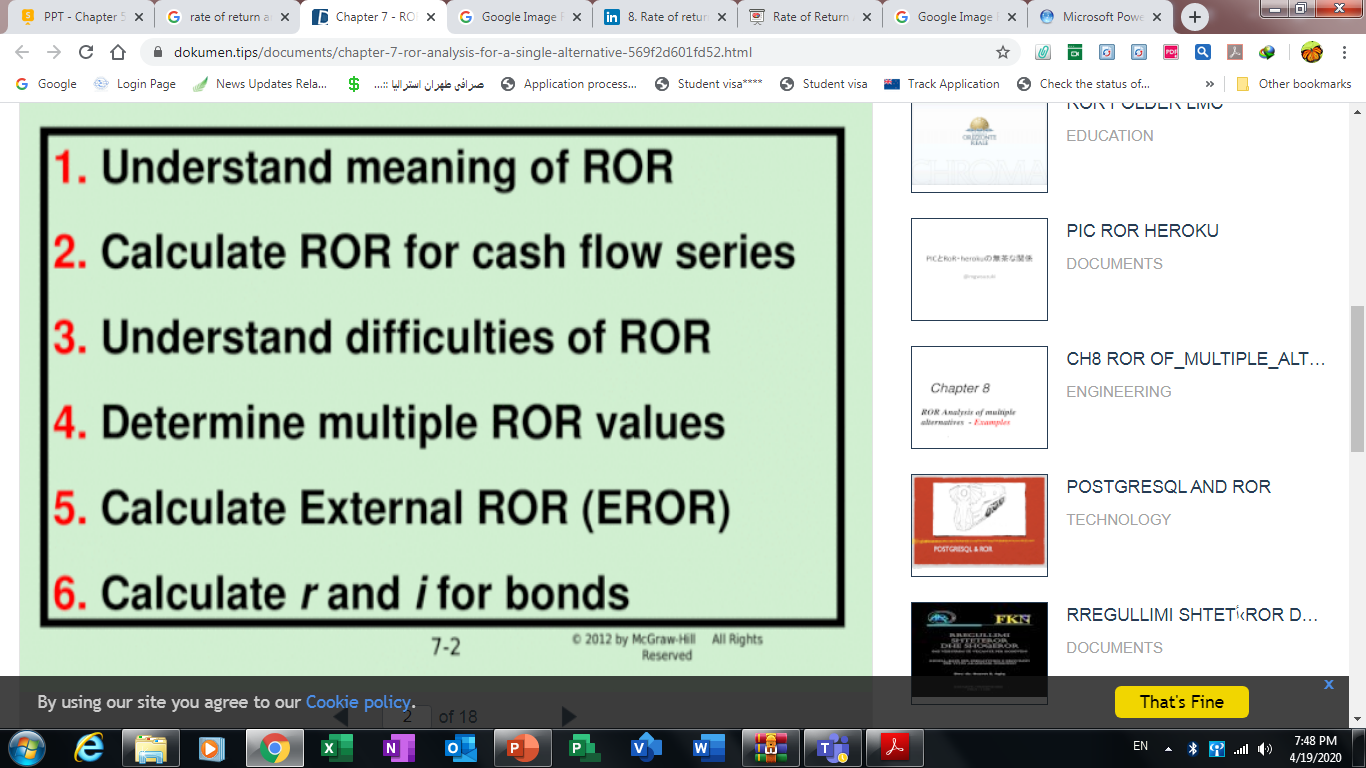 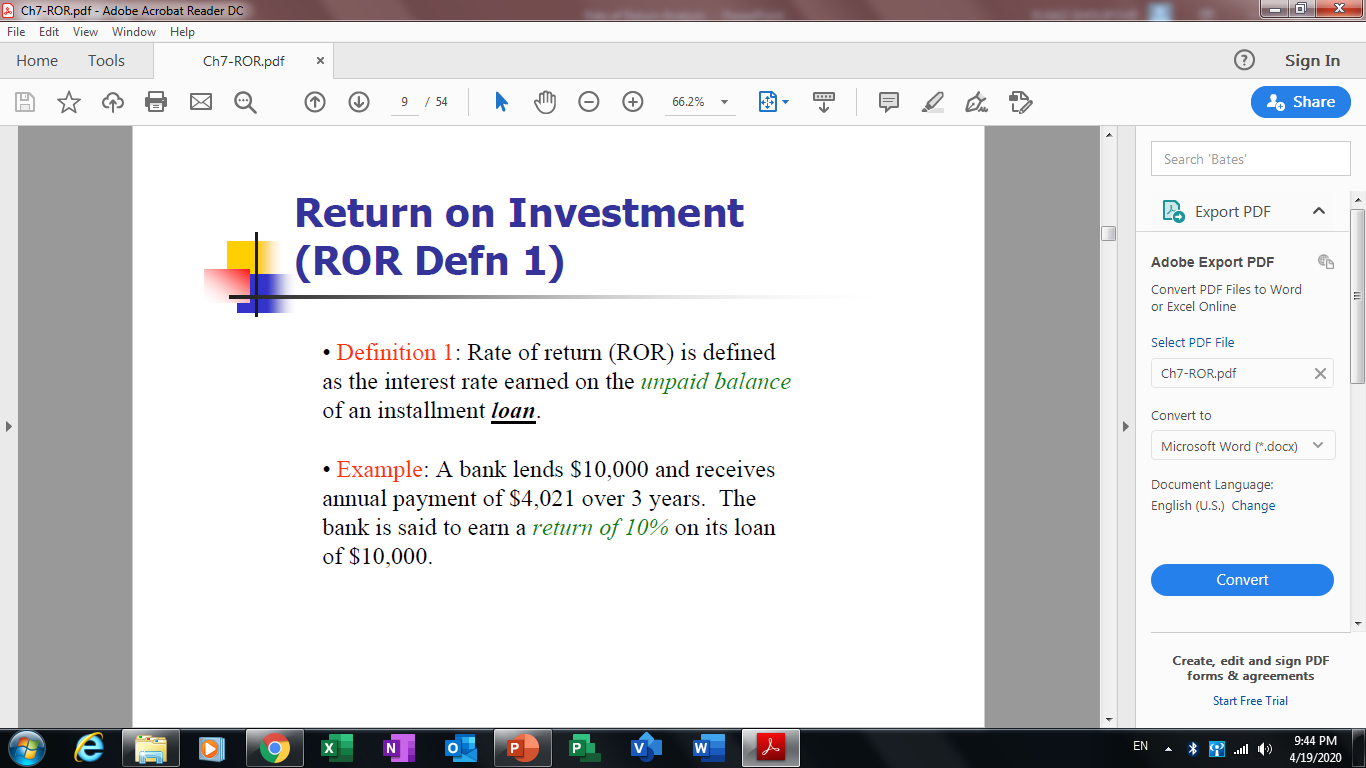 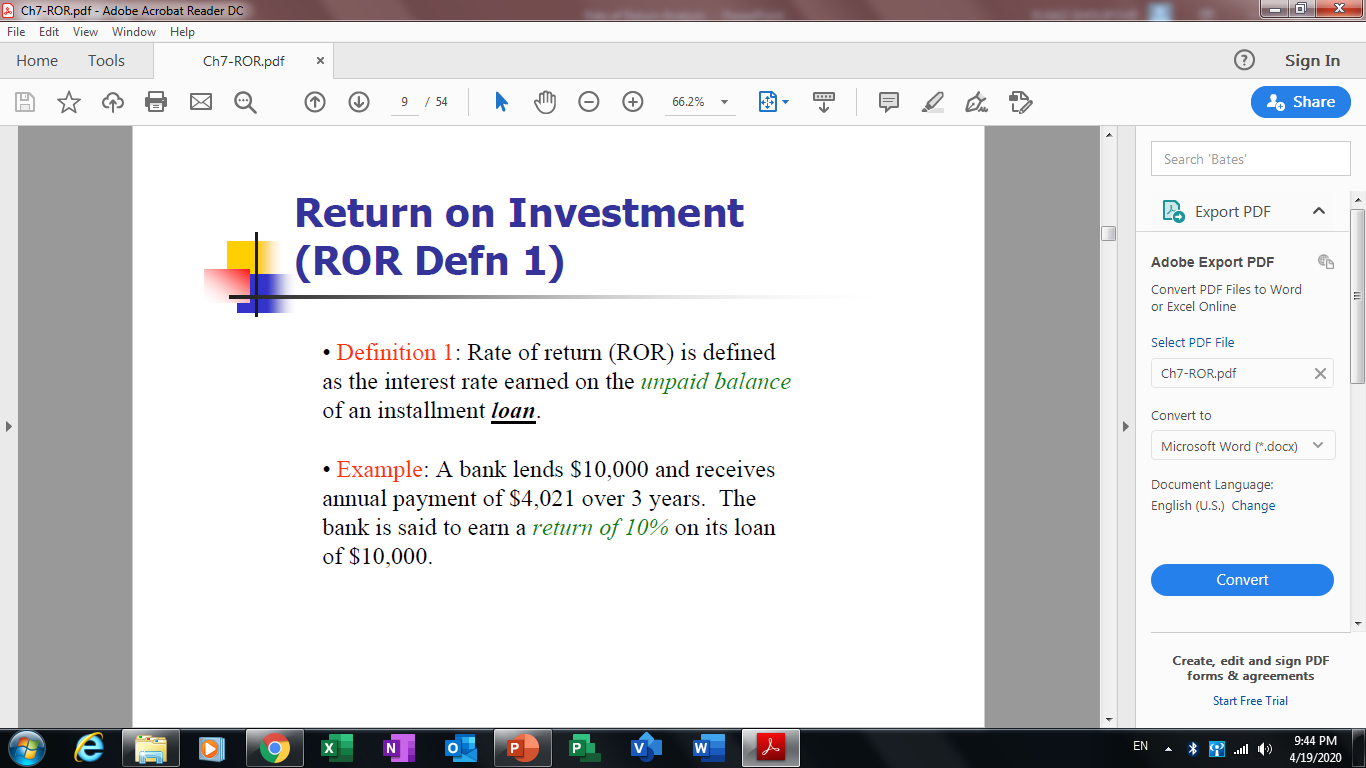 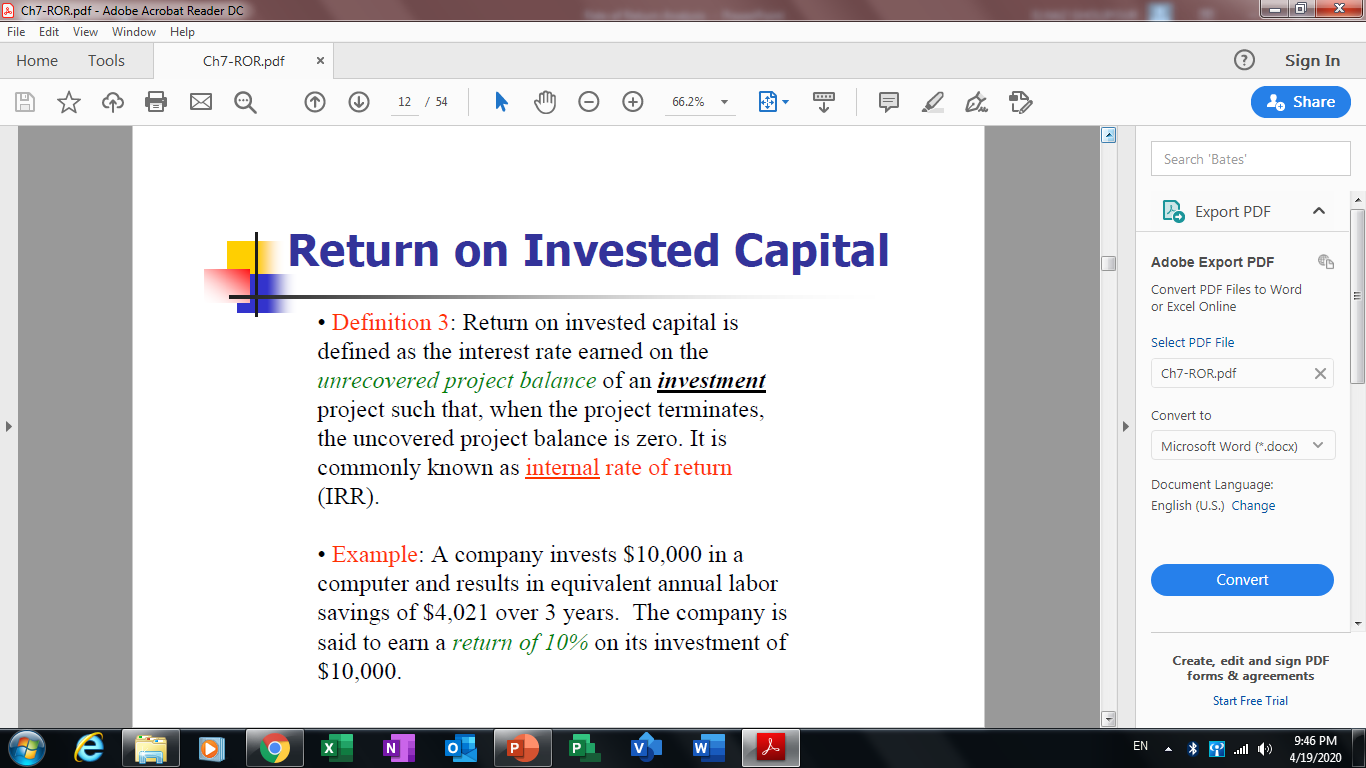 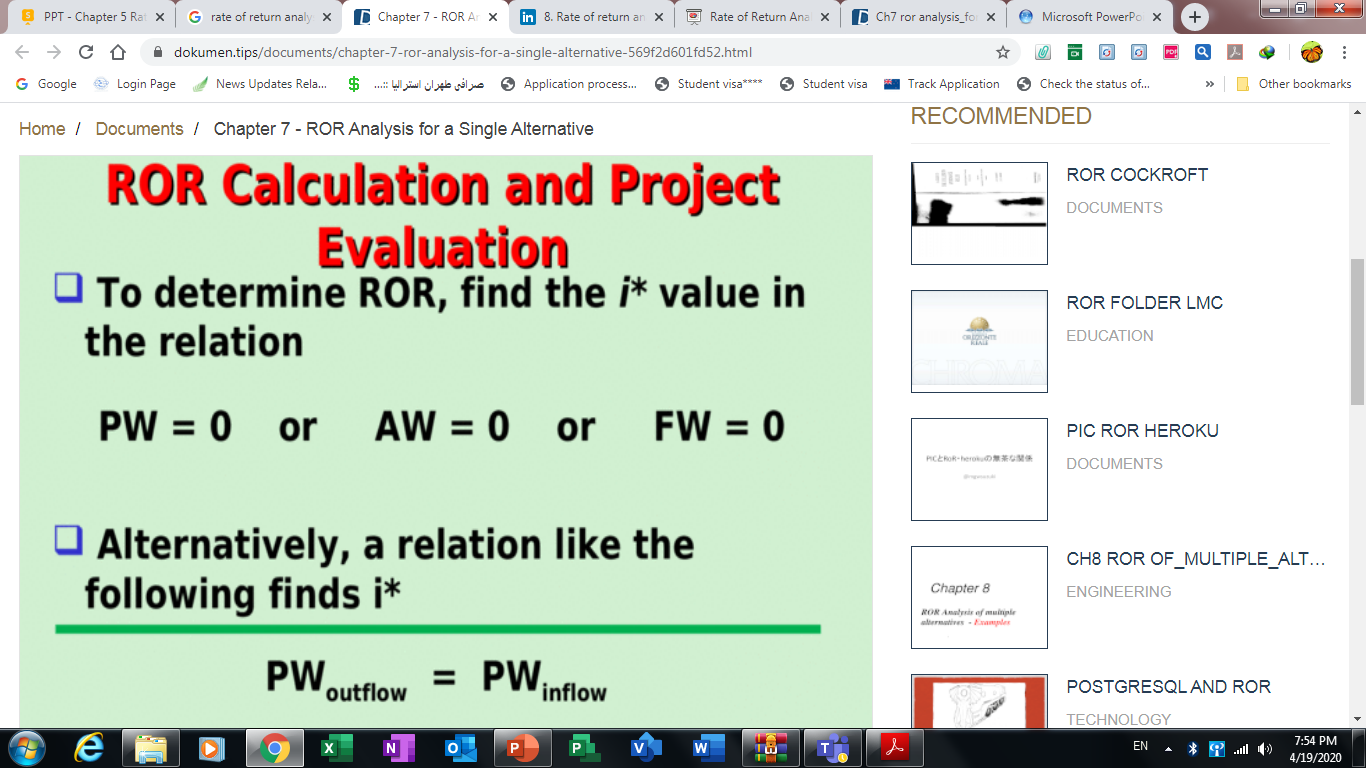 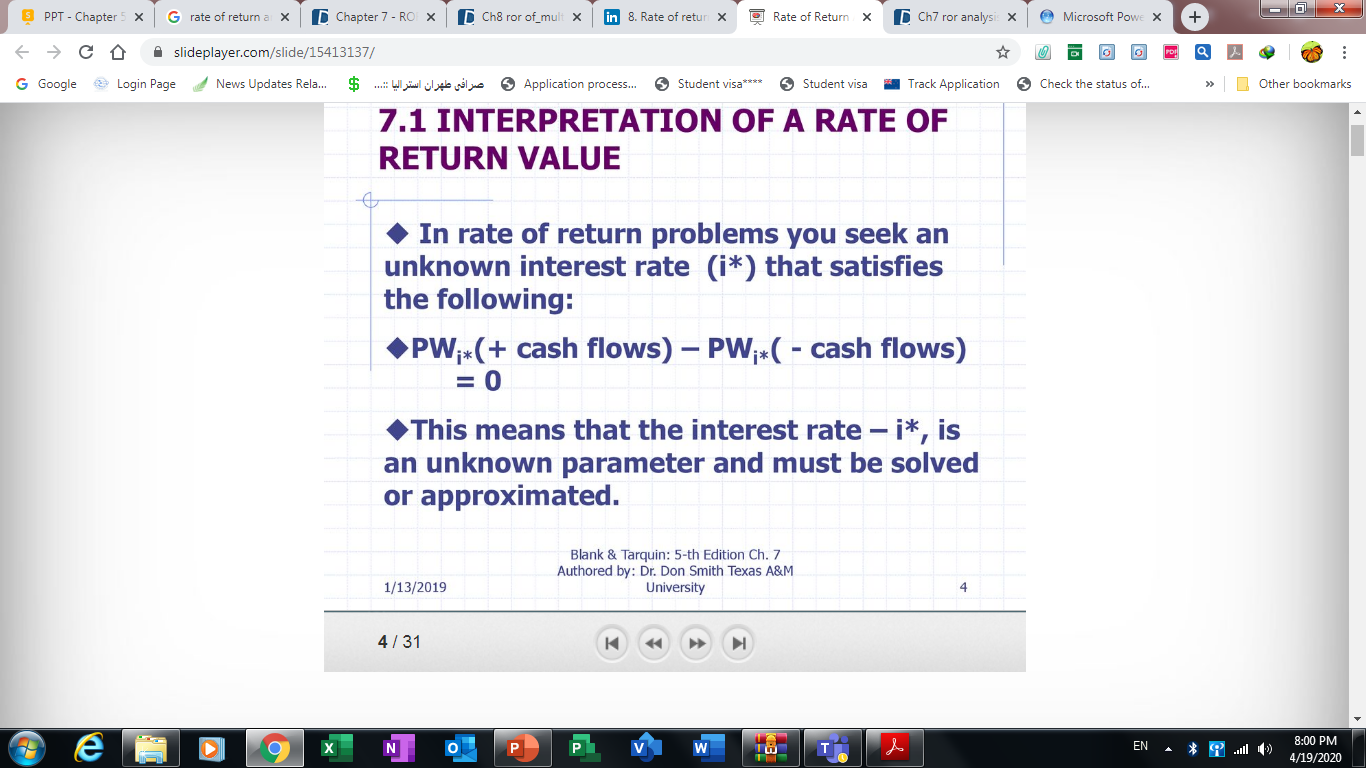 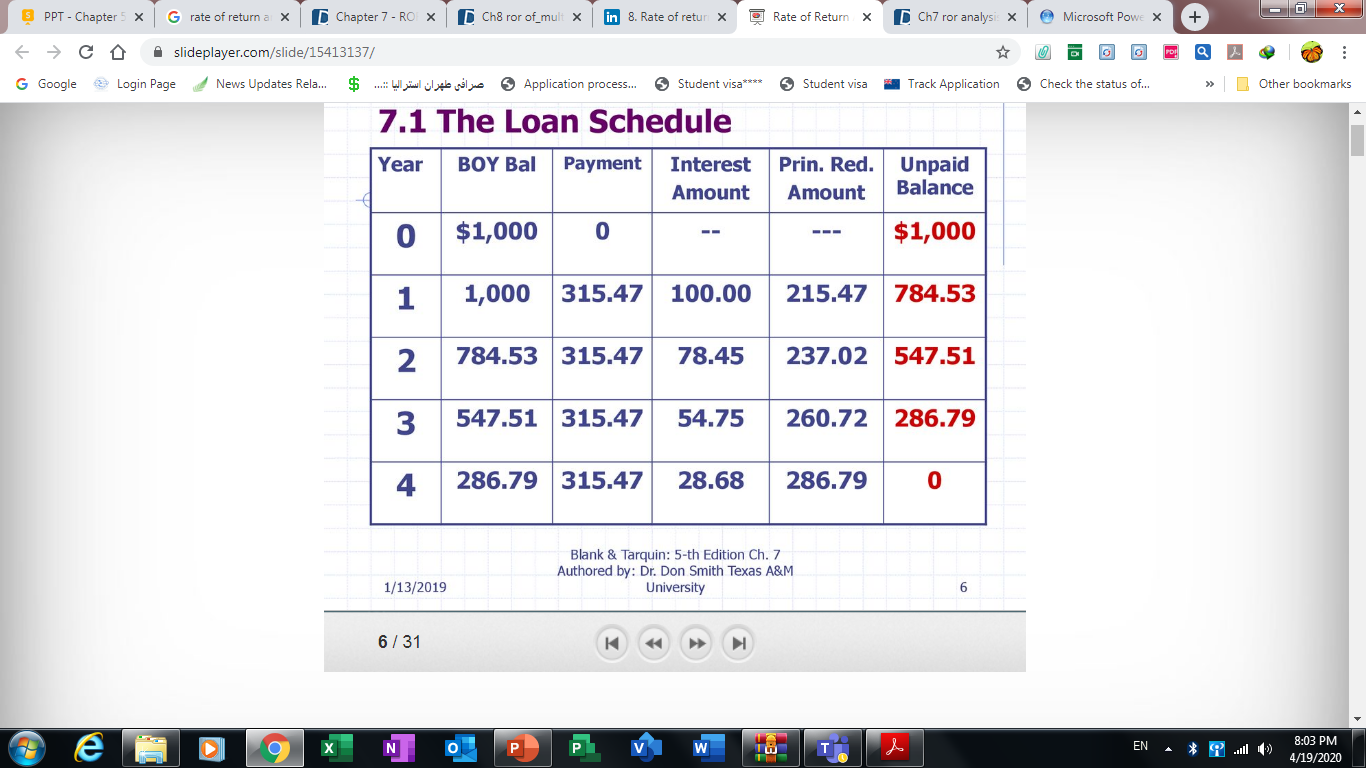 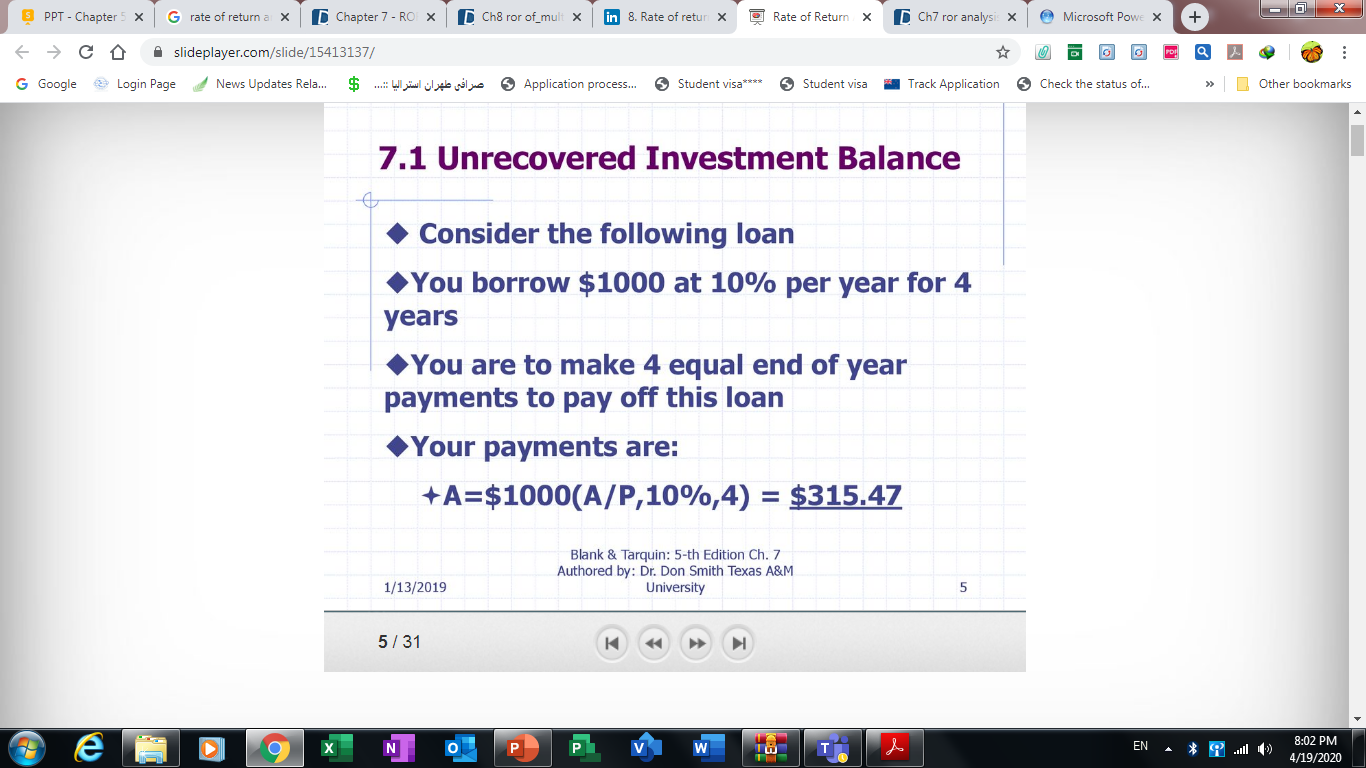 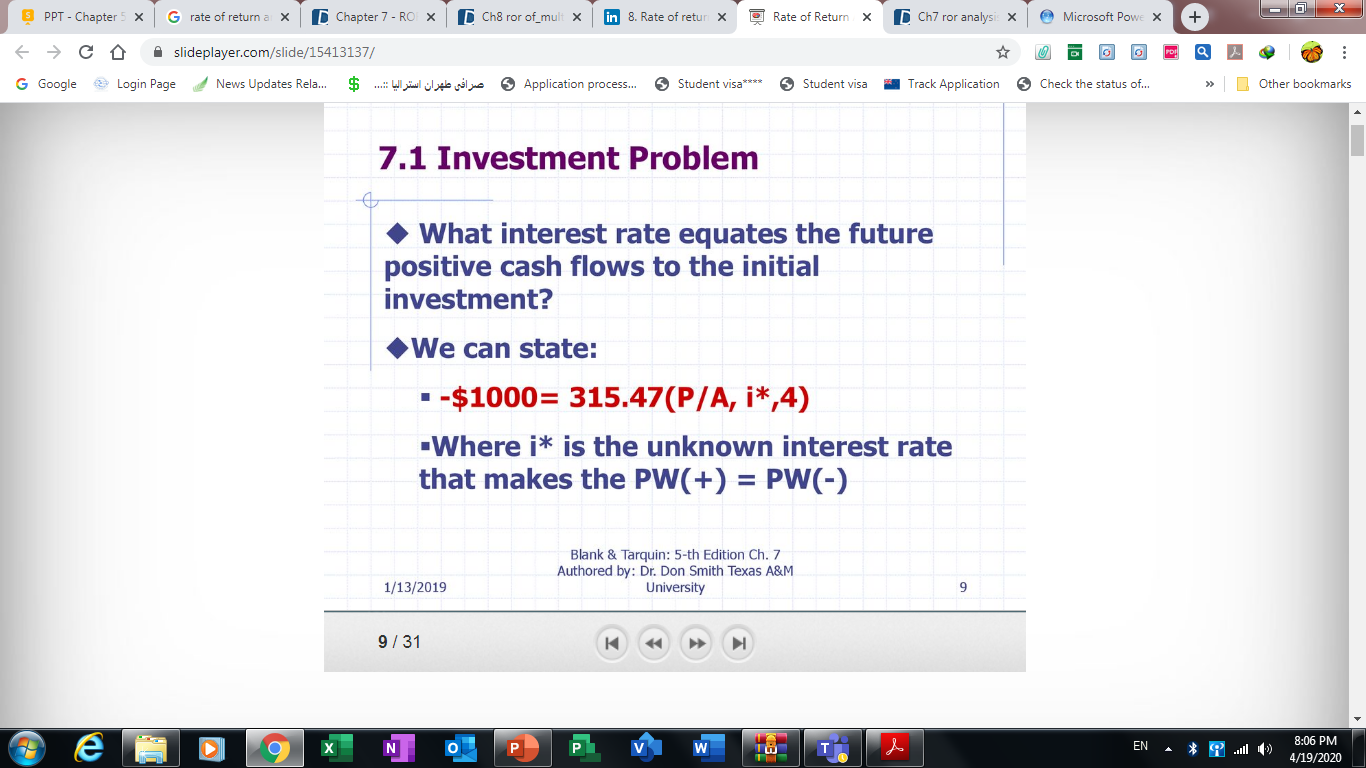 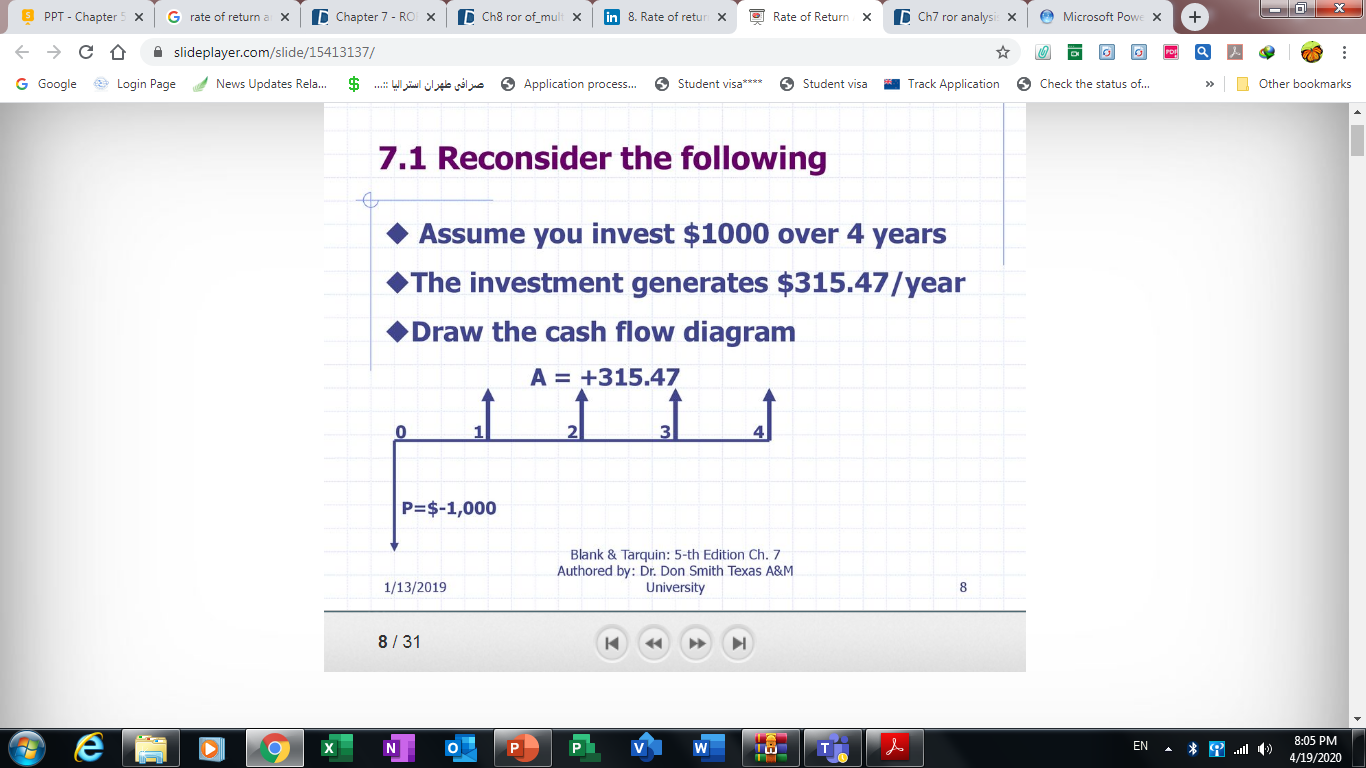 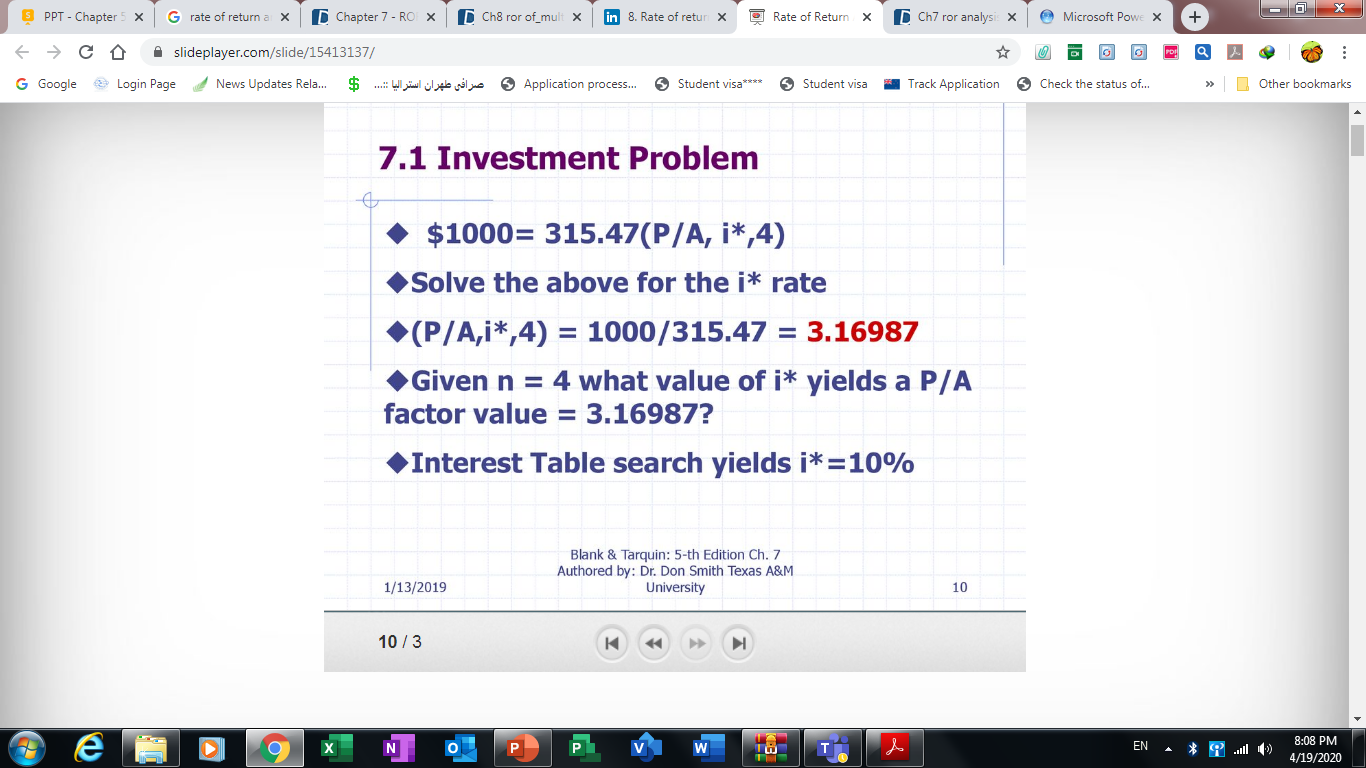 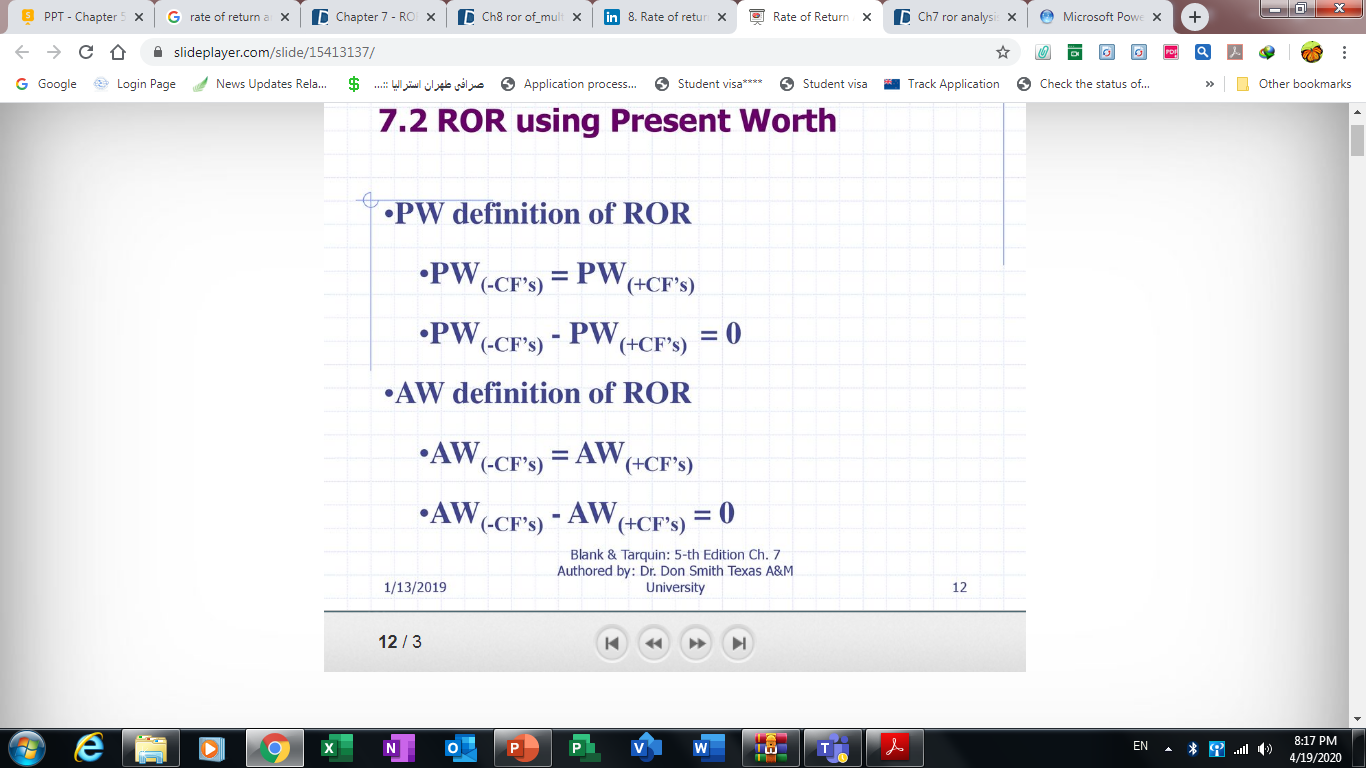 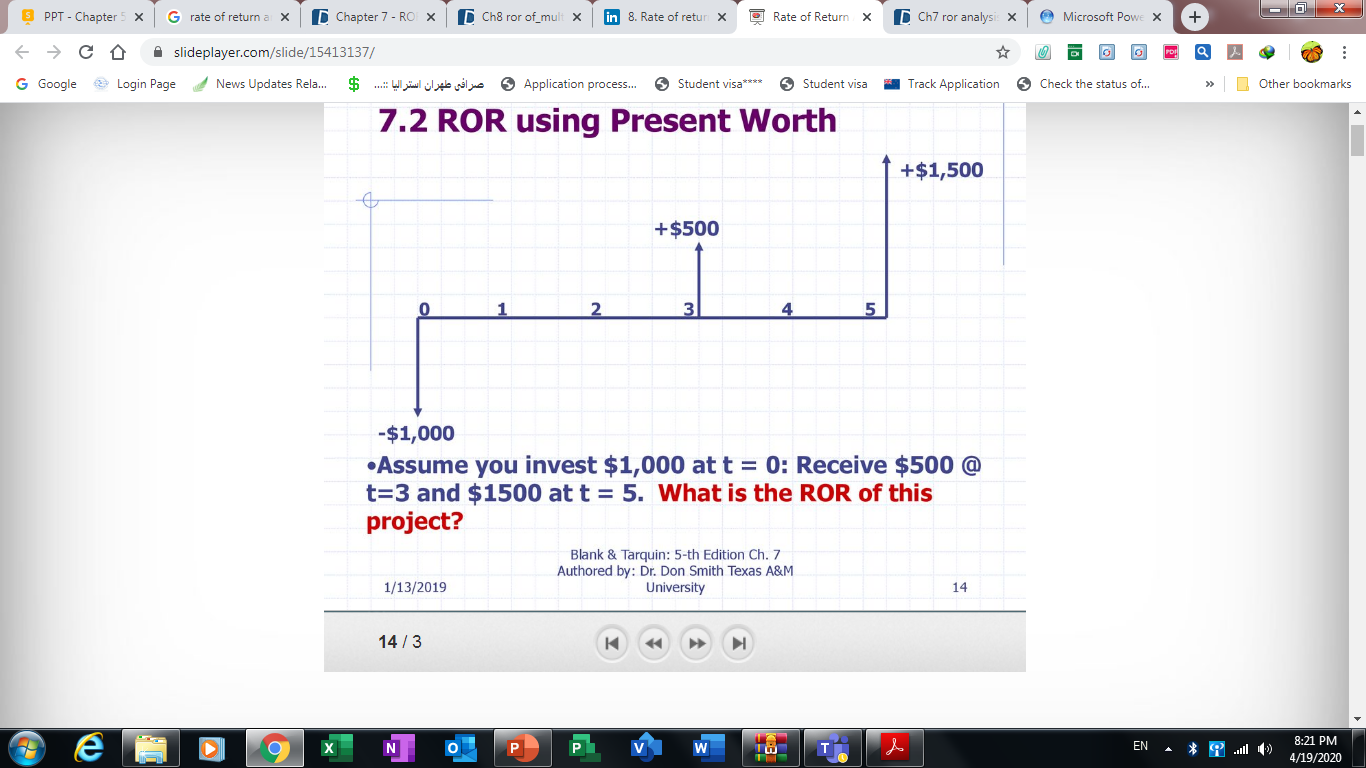 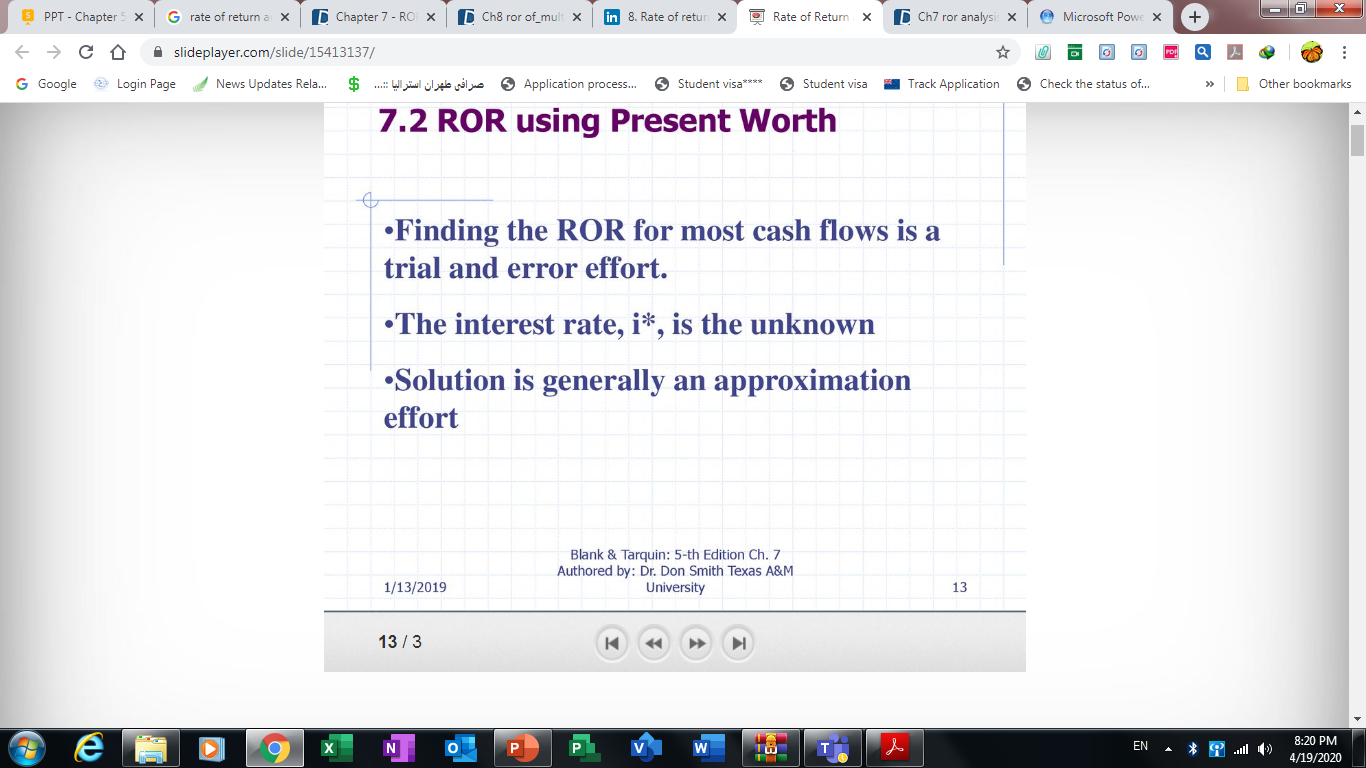 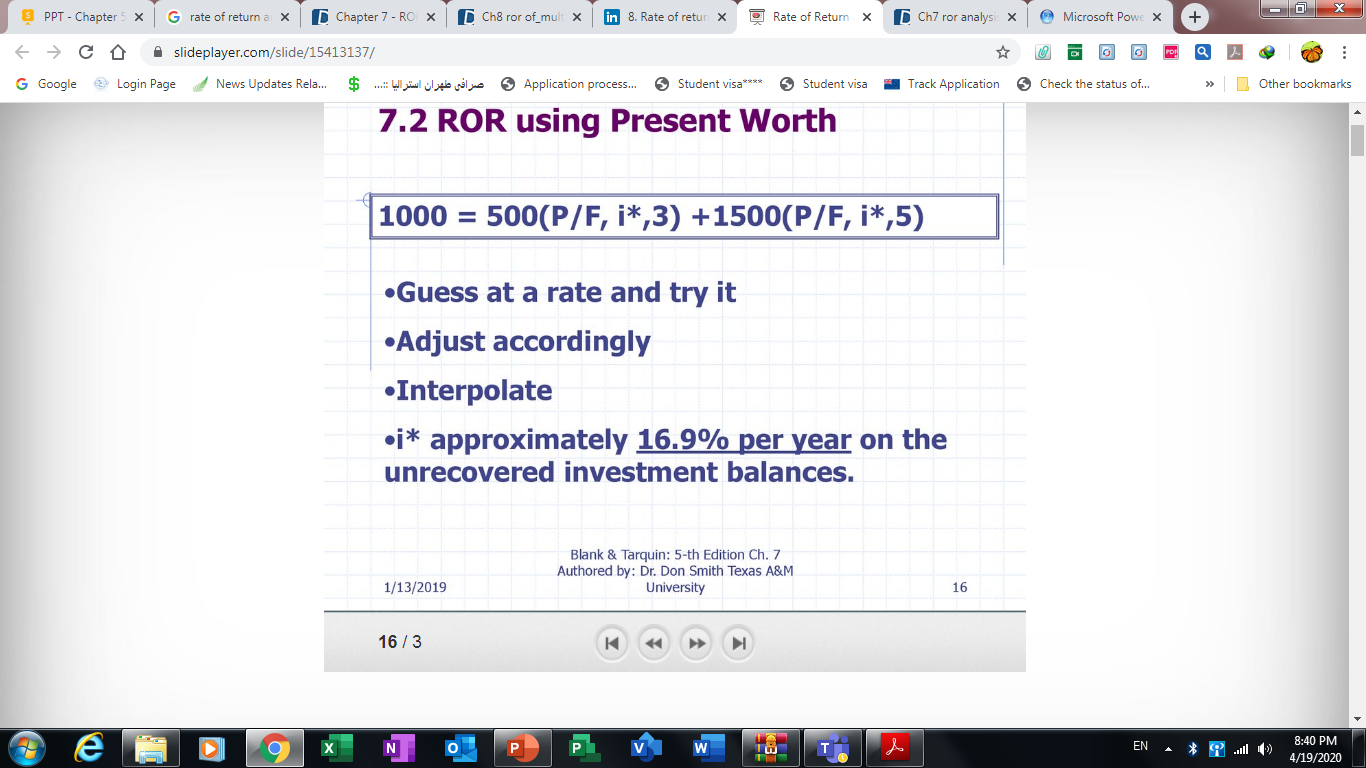 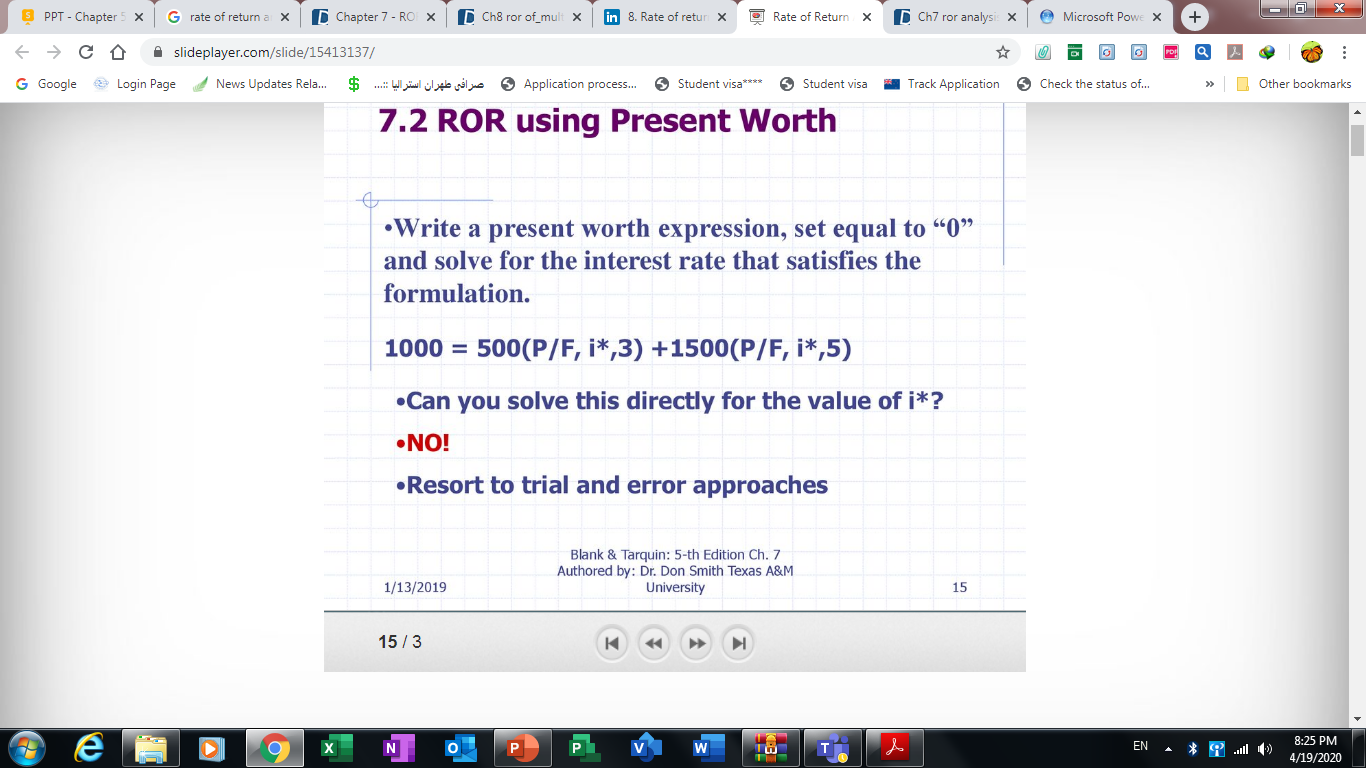 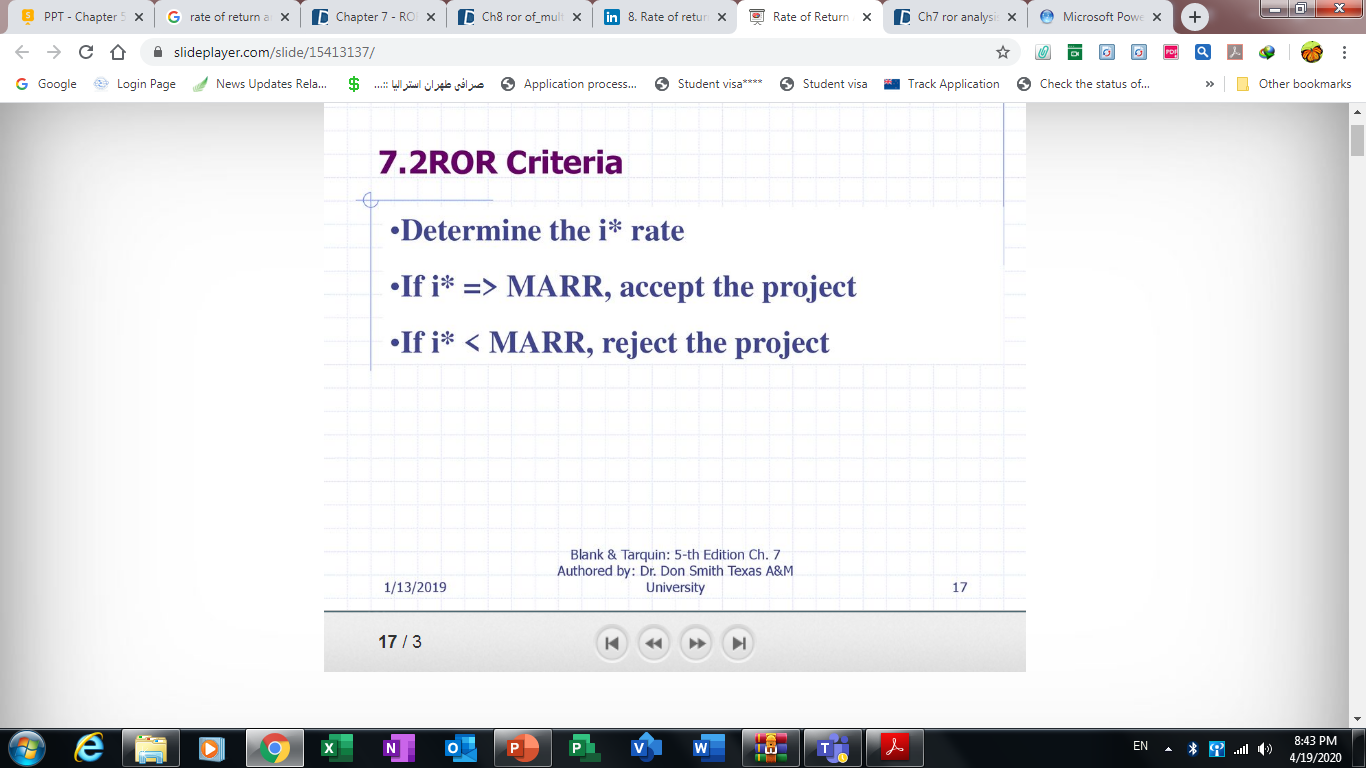 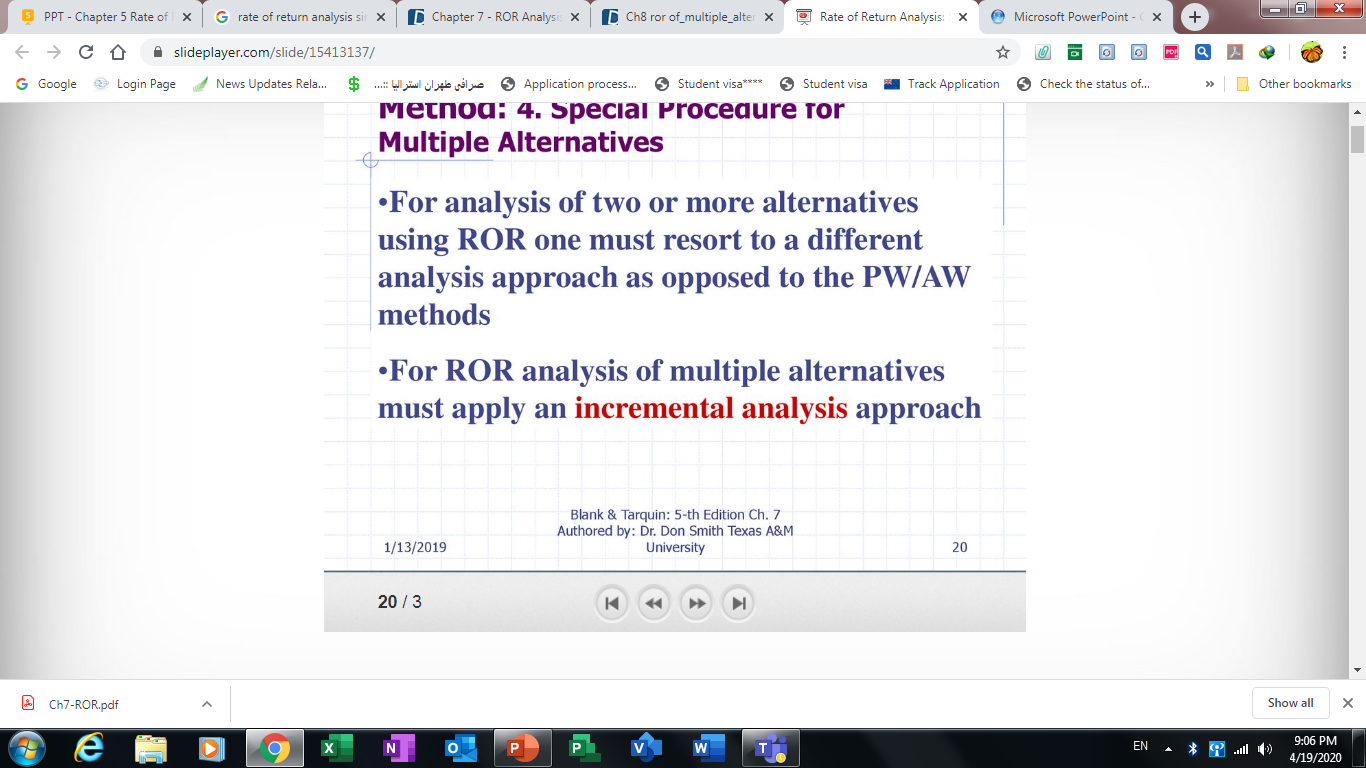 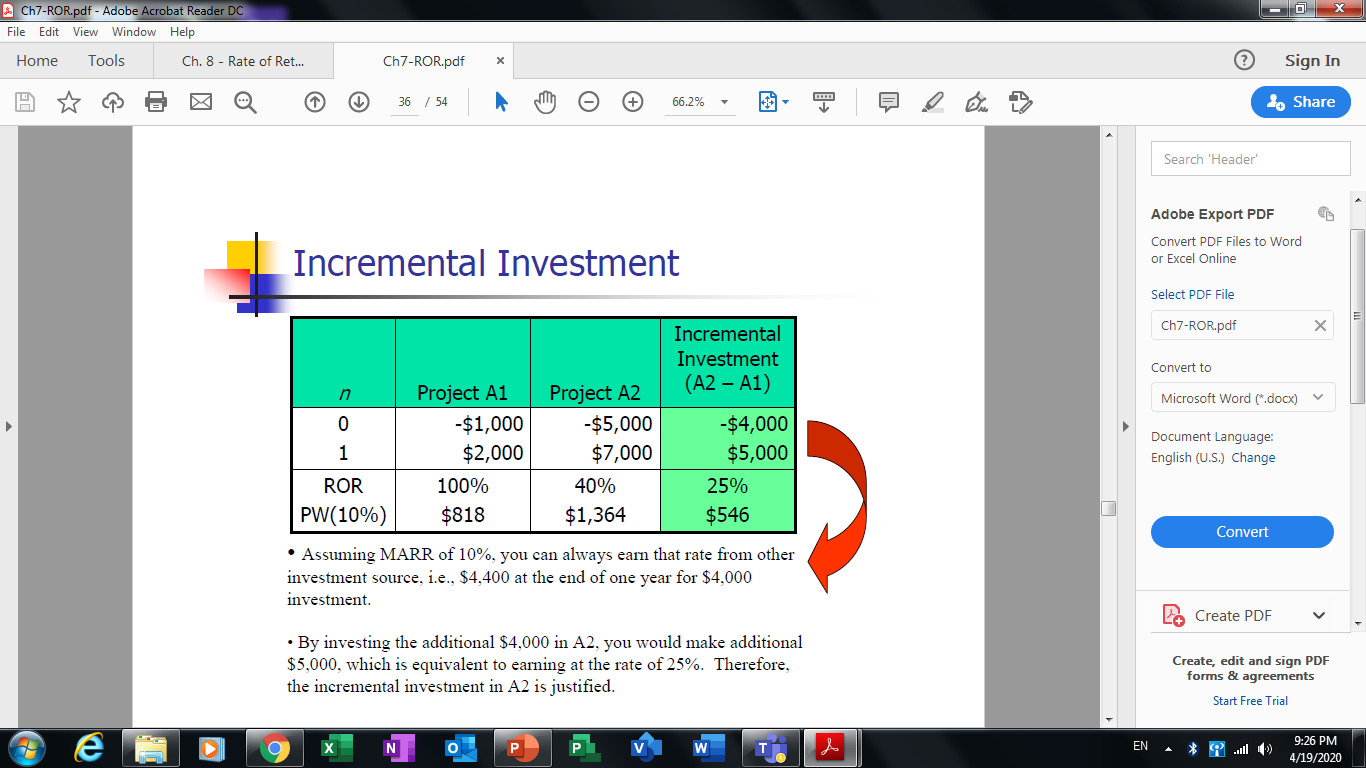 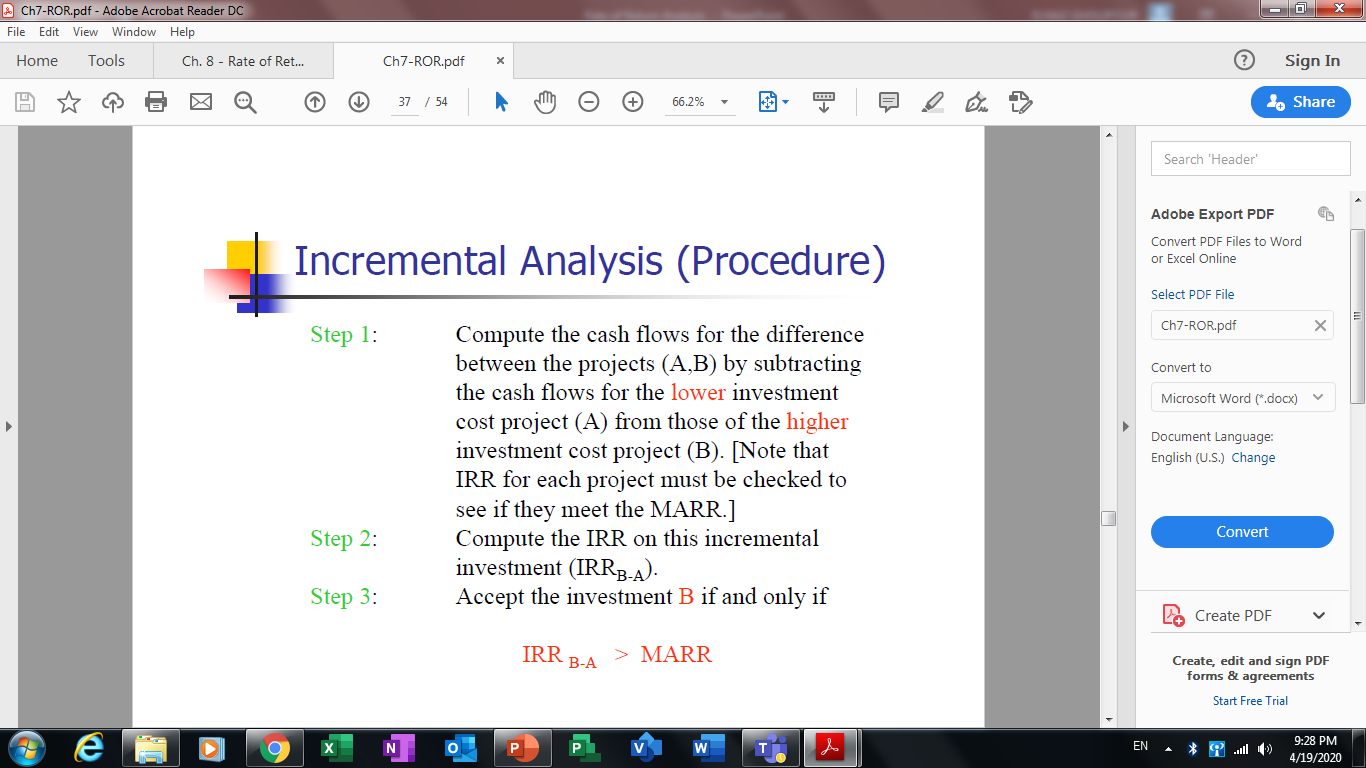 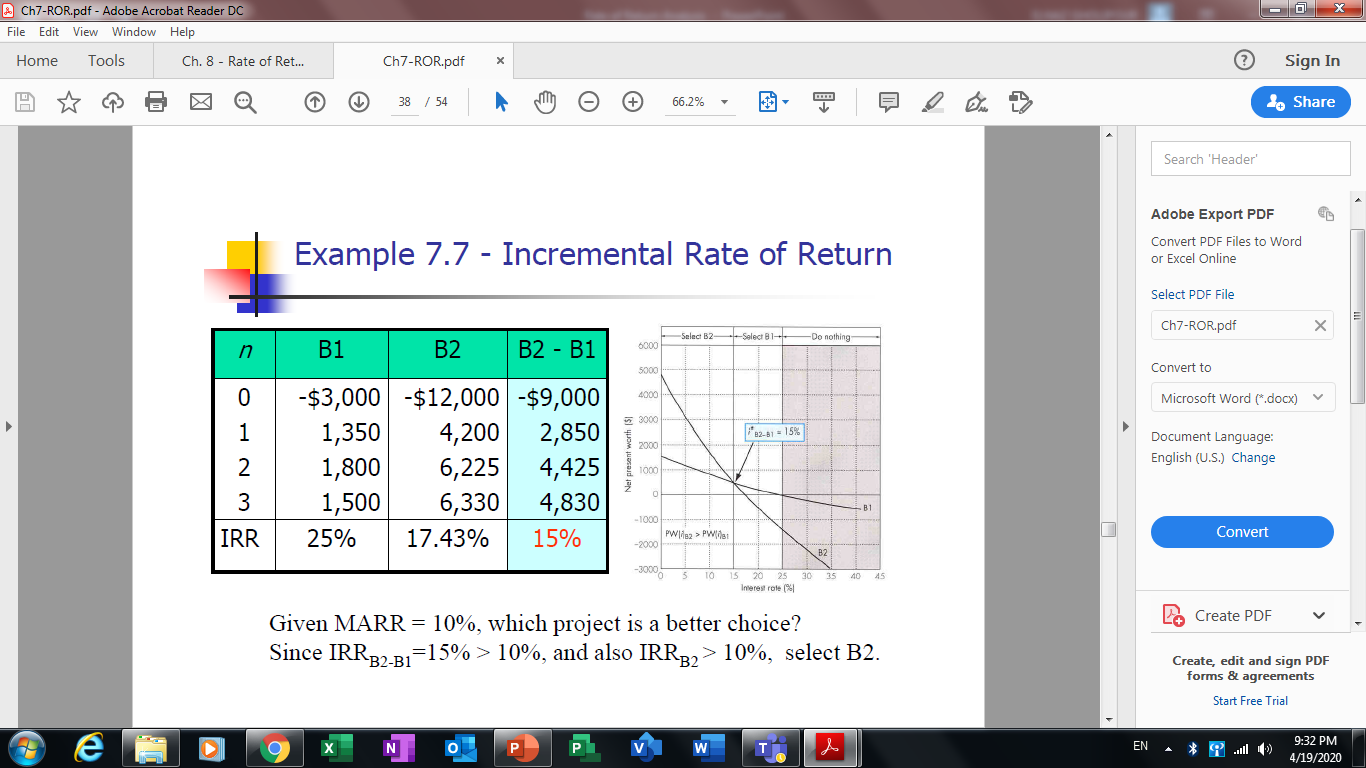 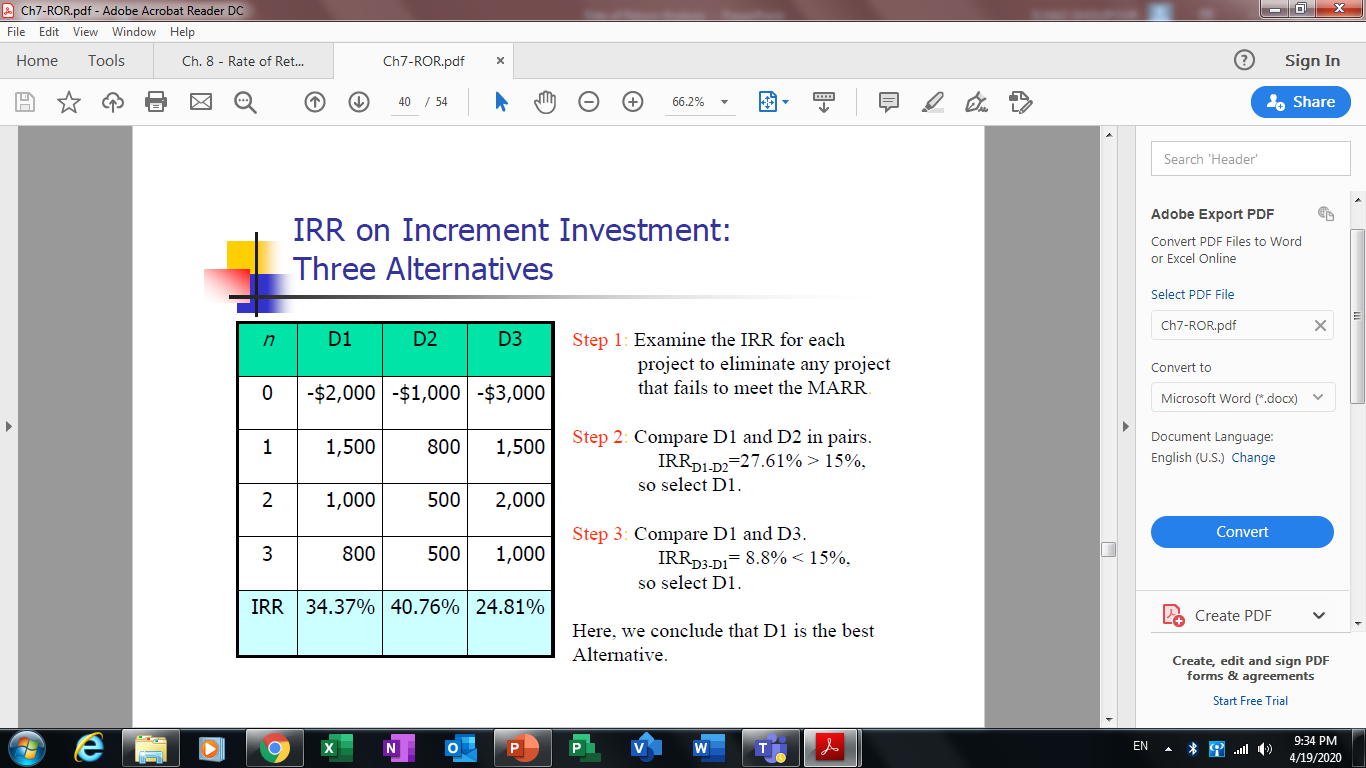 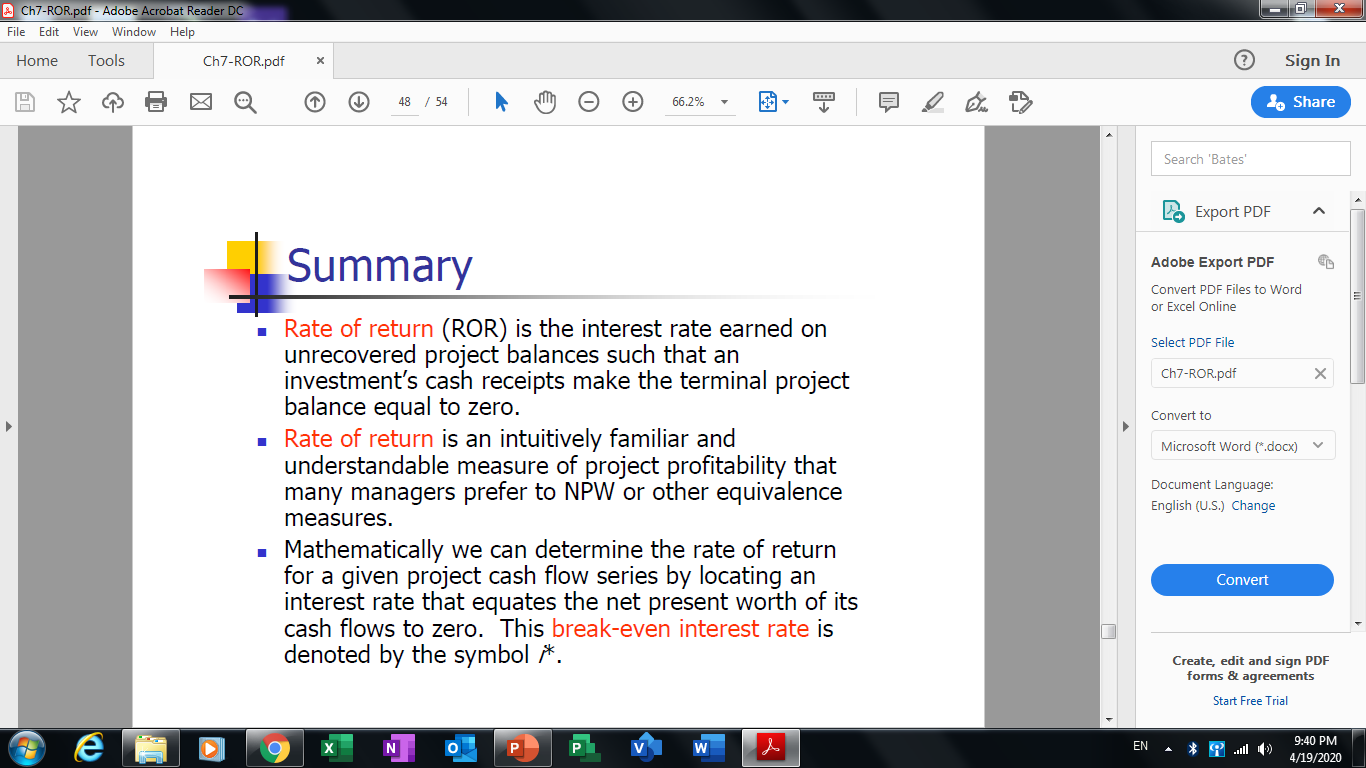 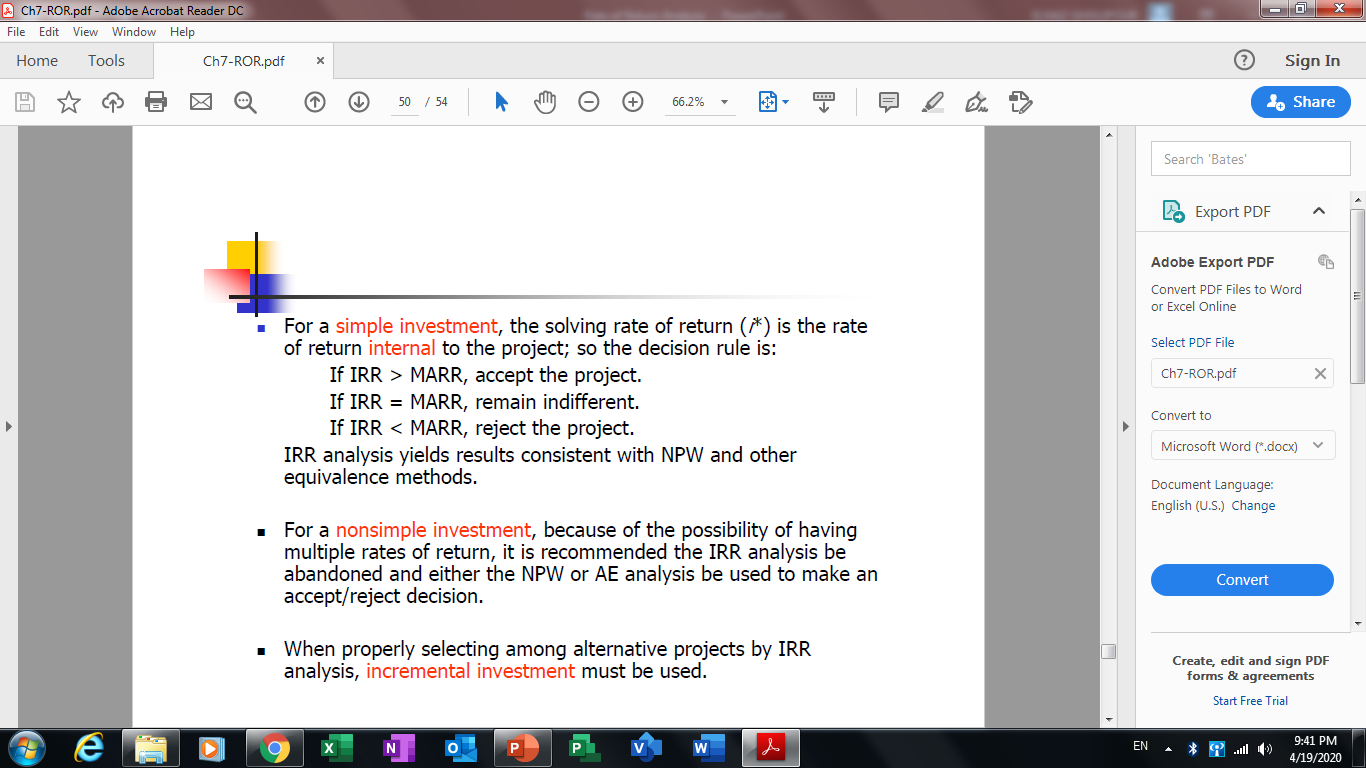